November 2017
WUR Performance Studies With Blank GI
Date: 2017-11-06
Authors:
Slide 1
Shahrnaz Azizi (Intel Corporation)
November 2017
Abstract
In this presentation, the performance of Blank GI as proposed in [1-3] is studied 
It includes the real preamble acquisition and timing detection 
Using “Repeated PN sequences” proposed in 11-17/0997r0 [4]  
With simulation parameters as defined in 11-17/1442r1 [5]
Slide 2
Shahrnaz Azizi (Intel Corporation)
November 2017
Tx Setup
The legacy portion is inserted prior to the WUR packet for inclusion of false alarm in the final results







Packet length: 32 bits (assumption: 16-bit ID, 8-bit payload, 8-bit CRC)
WUR signal OOK pulse: 
BW = 4.06 MHz (13 tones including DC)
13 L-STF coefficients 
Symbol period = 4 µsec (including 0.8 µsec GI)
20 µs
128 µs
Legacy
Wake-up preamble
MAC header
Payload
FCS
100 symbols of silence
0
15-bit PN seq.
15-bit PN seq.
0
Slide 3
Shahrnaz Azizi (Intel Corporation)
November 2017
Tx Waveform
Data: Manchester coding (MC)
MC 250 kbps as defined in [1] for WFC I & III
WFC I (Normal GI)
Bit 1  [1 0], i.e. 2 µsec on, 2 µsec off 
Bit 0  [0 1], i.e. 2 µsec off, 2 µsec on
WFC III (Blank GI)




Generated by applying time-domain mask to 4.06 MHz OOK pulse
Normalized pulses such that same energy in WFC I and III
MC 1/4, 62.5 kbps
Bit 1  [1 0 1 0], i.e. 4 µsec on, 4 µsec off, 4 µsec on, 4 µsec off 
Bit 0  [0 1 0 1], i.e. 4 µsec off, 4 µsec on, 4 µsec off, 4 µsec on
4 µsec on period
0.8 µsec CP, 3.2 µsec OOK pulse (Normal GI)
0.8 µsec blank GI, 3.2 µsec OOK pulse (Blank GI)
Two cases of Blank GI:
(i) Only data and (ii) To both preamble and data portion
ON
OFF
Blank
GI
OFF
ON
Blank
GI
Blank
GI
Blank
GI
0us   0.8us       2.0us   2.8us       4us
0us   0.8us       2.0us   2.8us       4us
Information “0”
Information “1”
Slide 4
Shahrnaz Azizi (Intel Corporation)
November 2017
Rx Setup
The known preamble sequence is cross correlated (normalized output) with a sliding window of the received samples
The first two peaks (using the repeated structure) are compared against two different fixed threshold and timing is obtained by examining the delta between two peaks 
False alarm is fixed at or about 1% (slight variations at different ACIs)
4 MHz LPF (IIR) – generated using MATLAB
Numerator order=1, denominator order=1
Passband freq. = 2MHz, Stopband freq.=6MHz, Sampling freq. =160MHz
WUR with in-phase only (single rx chain)
Channels: AWGN and Channel D
Without including phase noise model [6]
no phase noise
2.4 GHz band operation
25MHz away ACI: 16 dB & 20 dB higher than the received signal
SNR is measured after the 4 MHz LPF and 4 MHz sampling
Slide 5
Shahrnaz Azizi (Intel Corporation)
November 2017
Rx Procedure
To isolate the impact of ISI, two different Rx procedures are considered at the receiver for both normal GI and blank GI:
Use all samples
Discard GI samples
For the case where blank GI is applied to both preamble and data
The preamble acquisition is performed exactly the same
Slide 6
Shahrnaz Azizi (Intel Corporation)
November 2017
62.5 kbit/s PER - Normal GI Case
Using all Samples vs. discarding CP samples










Using all samples is better for data decoding
Loss in signal energy by discarding the CP portion
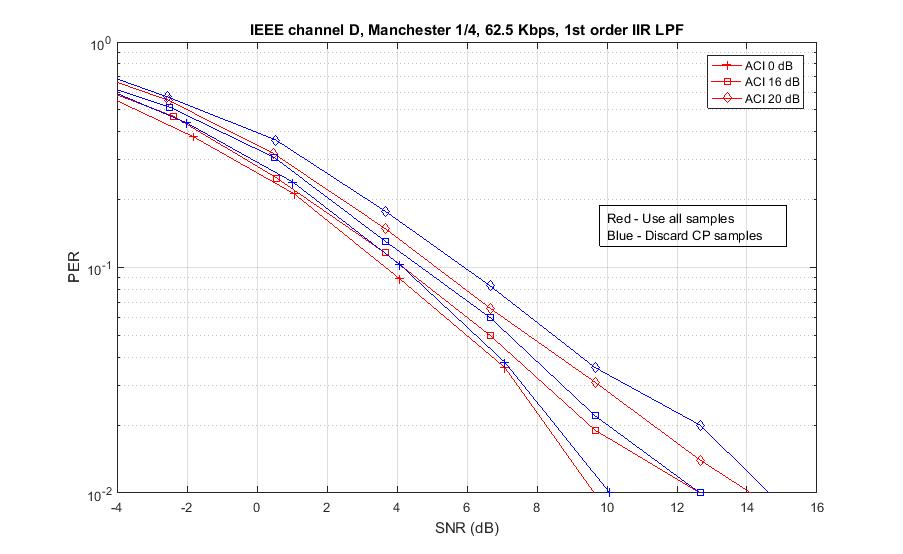 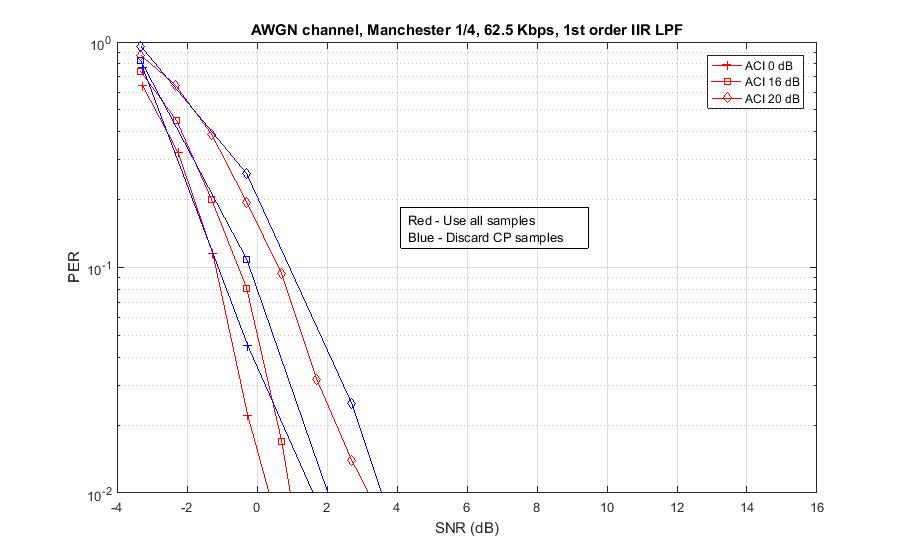 Slide 7
Shahrnaz Azizi (Intel Corporation)
November 2017
62.5 kbit/s PER - Blank GI Only For Data
Using all Samples vs. discarding CP samples









Discarding CP samples is better for data decoding (when ACI is present)
Using all samples will result in accumulation of interference
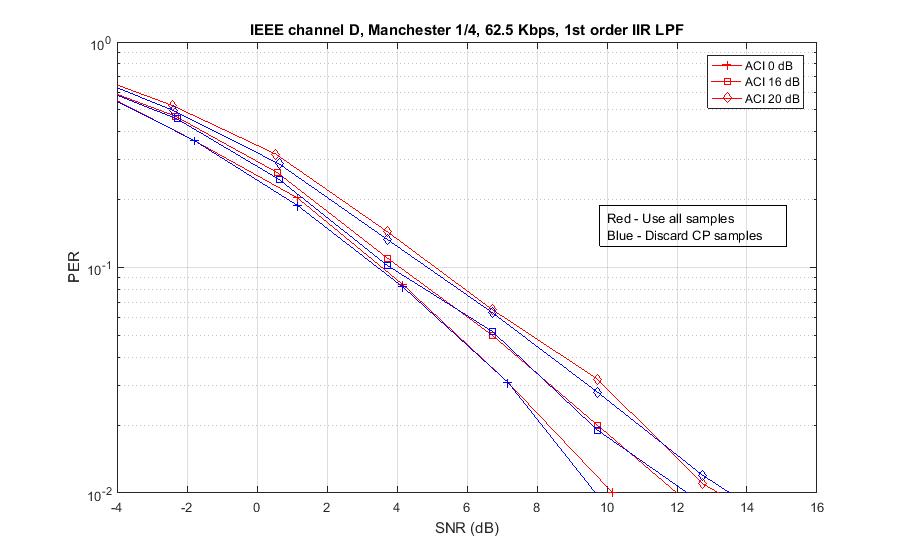 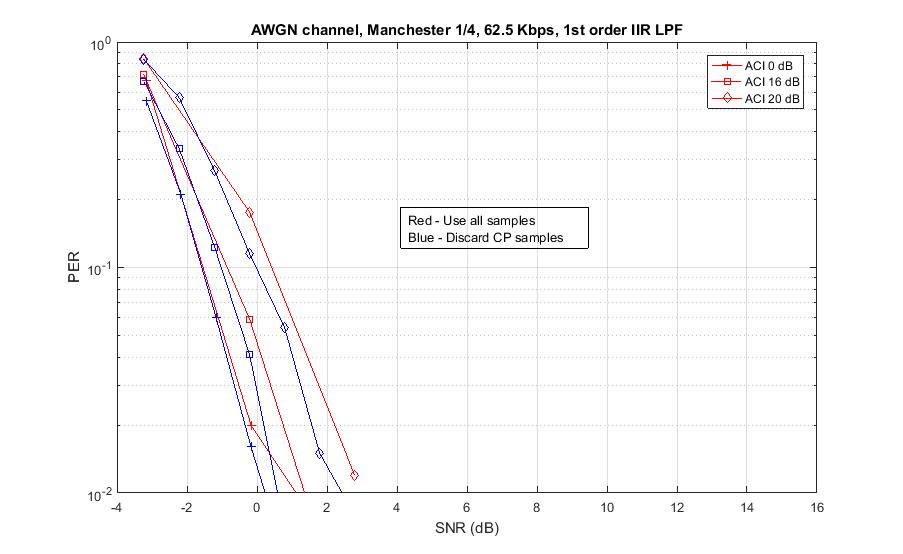 Slide 8
Shahrnaz Azizi (Intel Corporation)
November 2017
62.5 kbit/s PER – Use of Blank GI For Both Preamble and Data
Using all Samples vs. discarding CP samples










Using all samples is better for data decoding
Timing uncertainty of GI samples 
Loss in signal energy by dropping the GI samples
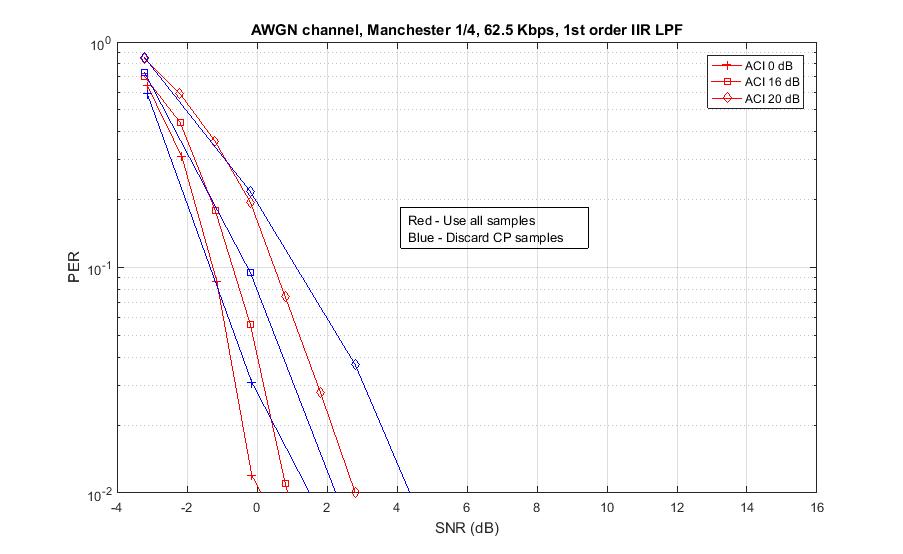 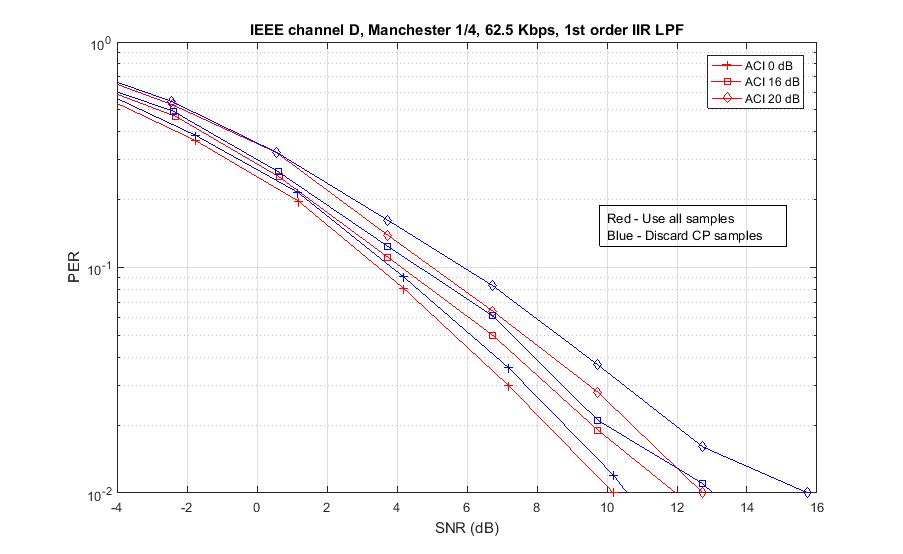 Slide 9
Shahrnaz Azizi (Intel Corporation)
November 2017
62.5 kbit/s PER – Normal GI vs. Blank GI
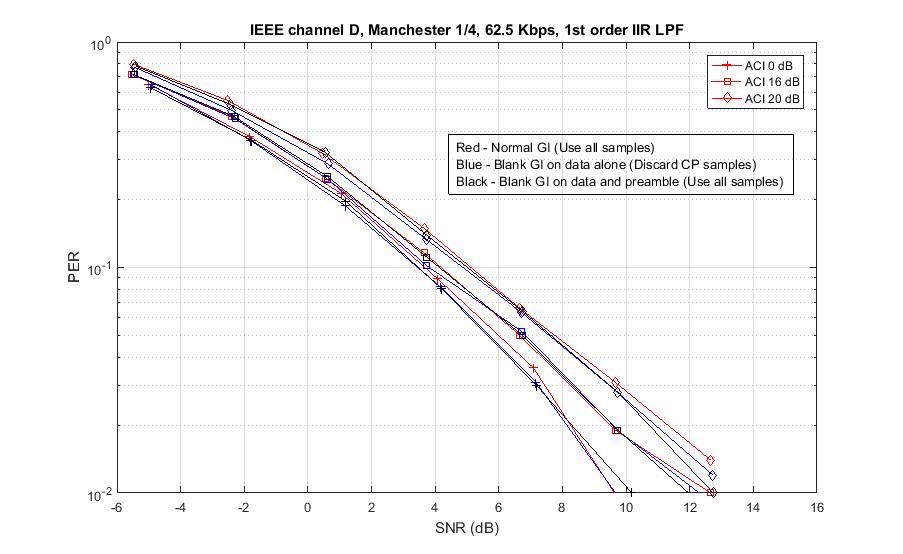 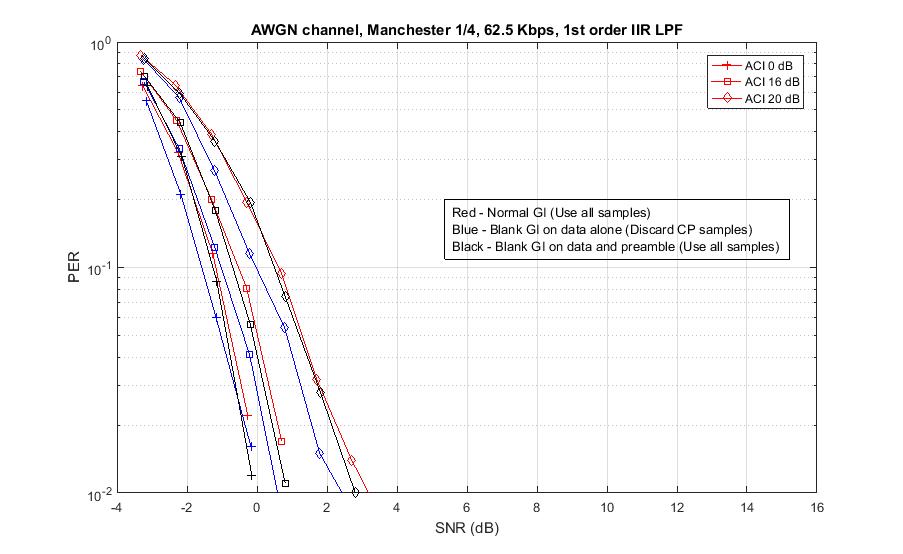 Decoder
Using all Samples for Normal GI vs. discarding CP samples for blank GI
Performance
No performance gains with blank GI in IEEE Channel D
Marginal SNR gains (<0.4 dB) in AWGN with Blank GI
Slide 10
Shahrnaz Azizi (Intel Corporation)
November 2017
250 kbit/s PER – Normal GI vs. Blank GI
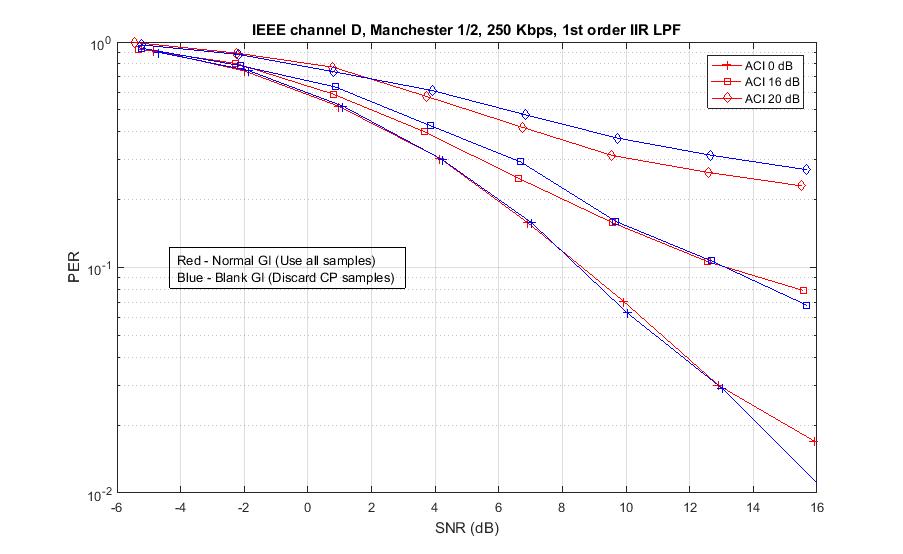 Decoder
Using all Samples for Normal GI vs. discarding CP samples for blank GI
Performance
No performance gains with blank GI in IEEE Channel D
Slide 11
Shahrnaz Azizi (Intel Corporation)
November 2017
Observations: Blank GI and ISI
In case of normal GI, accumulating energy during the GI portion provides performance gain
This is true even in case of Channel D because the impact of the delay spread is negligible 
Blank GI should not be applied to the preamble portion
Timing uncertainty by GI samples
When Blank GI is only applied to the data portion, there is no considerable gain in Channel D because the main performance degradation is caused by timing errors and the removal of CP does not have much impact
Obviously in AWGN, blank GI just have noise, and therefore removal of CP samples reduces the noise level
Slide 12
Shahrnaz Azizi (Intel Corporation)
November 2017
Summary and Conclusions
The blank GI does not provide considerable gain when real acquisition and timing is considered. Therefore we propose not to adopt it.
Not recommended to have blank GI on the preamble
Slide 13
Shahrnaz Azizi (Intel Corporation)
November 2017
References
[1] Junghoon Suh, et.al., “Blank GI choices under Timing Errors,” IEEE 802.11-17/1390r1
[2] Junghoon Suh, et.al., “ Blank GI for the Waveform Coding ,” IEEE 802.11-17/0696r0
[3] Eunsung Park , et.al., “ Symbol Structure,” IEEE 802.11-17/1347r3 
[4] Shahrnaz Azizi, et. al., “Preamble Options,” IEEE 11-17/0997r0
[5] Shahrnaz Azizi, et. al., “WUR Preamble Performance Study With Phase Noise and ACI,” IEEE 802.11-17/1442r1 
[6] Minyoung Park, et. al., “ WUR Phase Noise Model – Follow Up,” IEEE 11-17/326r0
14
Shahrnaz Azizi (Intel Corporation)